Thứ hai ngày 5 tháng 9 năm 2023
Tin học
CHỦ ĐỀ D. ĐẠO ĐỨC, PHÁP LUẬT VÀ VĂN HÓA TRONG MÔI TRƯỜNG SỐ
Bài 6. Sử dụng phần mềm khi được phép
(1 tiết)
Mục tiêu
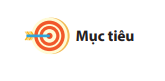 Biết rằng chỉ được sử dụng phần mềm khi được cho phép.
Nêu được một vài ví dụ cụ thể về phần mềm miễn phí và phần mềm không miễn phí.
COPYRIGHT (2023) BẢN QUYỀN THUỘC VỀ GIA SƯ TẬN TÂM PHAN THIẾT (0899010822)
Theo em, Việc bạn Ngọc sao chép trò chơi từ máy tính của bạn Nam sang máy tính của mình có được phép hay không được phép? Tại sao?
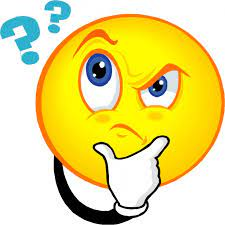 COPYRIGHT (2023) BẢN QUYỀN THUỘC VỀ GIA SƯ TẬN TÂM PHAN THIẾT (0899010822)
1. Phần mềm có bản quyền
COPYRIGHT (2023) BẢN QUYỀN THUỘC VỀ GIA SƯ TẬN TÂM PHAN THIẾT (0899010822)
Đọc thông tin, quan sát hình 1 ở SGK/ trang 26
+ Cần phải được sự cho phép của ai khi sử dụng phần mềm?
+ Em hiểu thế nào là phần mềm có bản quyền?
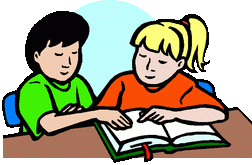 COPYRIGHT (2023) BẢN QUYỀN THUỘC VỀ GIA SƯ TẬN TÂM PHAN THIẾT (0899010822)
Theo em, những việc nào dưới đây nên hay không nên làm?
A. Chỉ sử dụng phần mềm khi được phép.
B. Sử dụng phần mềm bị phá khóa (phần mềm bị người xấu phá khóa dẫn đến không cần dãy kí tự bí mật vẫn sử dụng được).
C. Sử dụng phần mềm trò chơi được người khác sao chép cho em mà không cần quan tâm phần mềm đó có bản quyền hay không.
D. Đưa phần mềm lên mạng để những người khác có thể sử dụng mà chưa được sự cho phép của tác giả.
COPYRIGHT (2023) BẢN QUYỀN THUỘC VỀ GIA SƯ TẬN TÂM PHAN THIẾT (0899010822)
Em chỉ sử dụng phần mềm khi được phép.
COPYRIGHT (2023) BẢN QUYỀN THUỘC VỀ GIA SƯ TẬN TÂM PHAN THIẾT (0899010822)
2. Phần mềm miễn phí và phần mềm không miễn phí
COPYRIGHT (2023) BẢN QUYỀN THUỘC VỀ GIA SƯ TẬN TÂM PHAN THIẾT (0899010822)
Đọc thông tin SGK/ trang 26
+ Thế nào là phần mềm miễn phí? 
+ Thế nào là phần mềm không miễn phí?
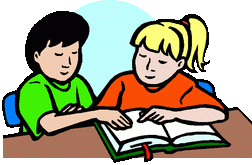 COPYRIGHT (2023) BẢN QUYỀN THUỘC VỀ GIA SƯ TẬN TÂM PHAN THIẾT (0899010822)
Hoàn thiện bảng sau, so sánh phần mềm miễn phí và không miễn phí
Không
Có
Không cần xin phép tác giả
Cần xin phép tác giả
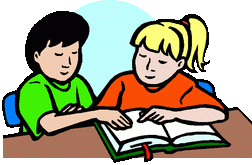 COPYRIGHT (2023) BẢN QUYỀN THUỘC VỀ GIA SƯ TẬN TÂM PHAN THIẾT (0899010822)
2. Hãy kể tên những phần mềm miễn phí, phần mềm không miễn phí mà em biết
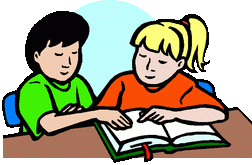 COPYRIGHT (2023) BẢN QUYỀN THUỘC VỀ GIA SƯ TẬN TÂM PHAN THIẾT (0899010822)
Phần mềm miễn phí là phần mềm không phải trả phí khi sử dụng. Ngược lại, phần mềm phải trả phí khi sử dụng là phần mềm không miễn phí.
COPYRIGHT (2023) BẢN QUYỀN THUỘC VỀ GIA SƯ TẬN TÂM PHAN THIẾT (0899010822)
Bài 1. Phát biểu nào sau đây là sai?
Tổ chức, cá nhân tạo ra phần mềm máy tính là tác giả của phần mềm đó.
Tác giả có quyền cho hoặc không cho người khác sao chép, phổ biến, sử dụng phần mềm của mình.
Khóa phần mềm là một trong những cách tác giả có thể sử dụng để bảo vệ quyền của mình đối với phần mềm.
Có thể sử dụng phần mềm không miễn phí khi chưa được phép của tác giả
Mọi người có thể sử dụng, sao chép phần mềm miễn phí mà không cần xin phép tác giả.
COPYRIGHT (2023) BẢN QUYỀN THUỘC VỀ GIA SƯ TẬN TÂM PHAN THIẾT (0899010822)
Bài 2. Những điều nào dưới đây thuộc về phần mềm miễn phí, phần mềm không miễn phí?
Người dùng không phải trả phí khi sử dụng phần mềm.
Có thể sử dụng phần mềm mà không cần xin phép tác giả.
Mọi người có thể tự do sao chép, phổ biến phần mềm.
Người dùng phải trả phí khi sử dụng phần mềm.
Người dùng không được sao chép, phổ biến phần mềm.
COPYRIGHT (2023) BẢN QUYỀN THUỘC VỀ GIA SƯ TẬN TÂM PHAN THIẾT (0899010822)
Bài 3. Đối với việc bạn Ngọc sao chép phần mềm trò chơi ở phần Khởi động, em hãy cho biết trường hợp nào là được phép và trường hợp nào là không được phép
COPYRIGHT (2023) BẢN QUYỀN THUỘC VỀ GIA SƯ TẬN TÂM PHAN THIẾT (0899010822)
Hãy tìm hiểu và kể tên một số phần mềm miễn phí, phần mềm không miễn phí mà người thân của em đang sử dụng
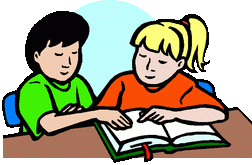 COPYRIGHT (2023) BẢN QUYỀN THUỘC VỀ GIA SƯ TẬN TÂM PHAN THIẾT (0899010822)